Профком КНИТУ объявляет о возможности 
для работников университета – членов профсоюза
пройти скрининговое обследование
в медицинском центре «Отель-Клиника»
по адресу: ул. М. Горького, д. 3
с 26 октября по 23 ноября 
2023 года

Запись в профкоме открыта на: 
- рабочие дни октября (26, 31), прием:
  с 08.00 по 14.15 – 26 октября;
  с 12.10 по 14.15 – 31 октября;
 рабочие дни ноября /среда, четверг/
   (1, 2, 8, 9, 15, 16, 22, 23), прием:
  с 10.55 по 13.50 – 1 ноября;
  с 08.00 по 14.15 – 2, 8, 15, 22 ноября;
  с 08.00 по 10.55 – 9, 16, 23 ноября.
 
 

 Программа для женщин:      
 УЗИ сердца;
 УЗИ печени, желчного пузыря, поджелудочной железы, селезенки;
 УЗИ молочных желез;
 УЗИ почек и надпочечников;
 УЗИ щитовидной железы;
 УЗИ органов малого таза.
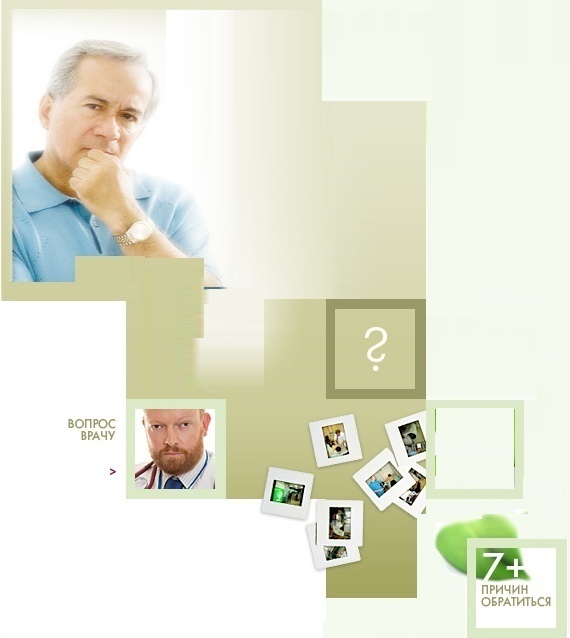 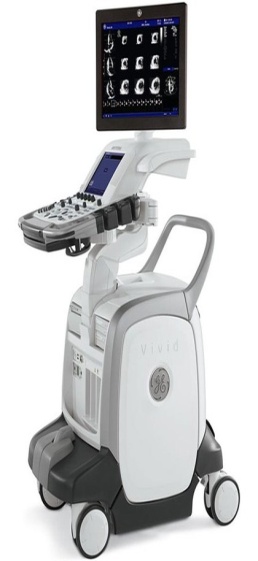 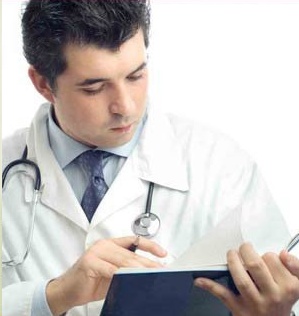 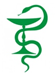 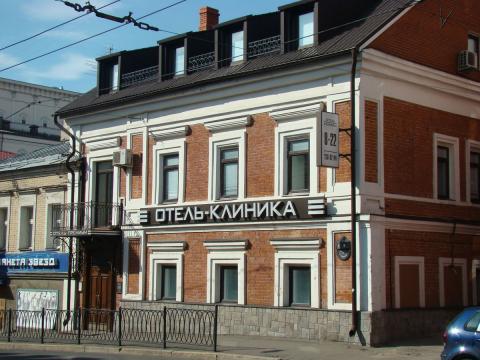 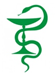 Программа для мужчин: 
- УЗИ сердца;
 УЗИ печени, желчного пузыря, 
поджелудочной  железы, селезенки;
 УЗИ почек и надпочечников;
 УЗИ щитовидной железы;
 УЗИ простаты.
Запись, оплата и выдача талонов в профкоме
           («А» – 154) с 20 октября 2023 года (пятница) 
           с 9:00 до 12:00 и с 13:00 до 16:00. Внимание!
           Запись по телефону не осуществляется. 
           В день обследования при себе иметь паспорт
           и медицинский полис ОМС (обязательно)
Стоимость для членов профсоюза – 
1100 рублей
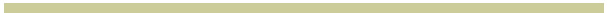